ТЕМА 4 «ВАЛЮТНИЙ РИЗИК»
Автор: к.е.н., доцент кафедри фінансів Стороженко Оксана Олександрівна
Блез Паска́ль — французький філософ, письменник, фізик, математик. Один із засновників математичного аналізу, теорії ймовірностей та проєктивної геометрії, творець перших зразків лічильної техніки, автор основного закону гідростатики
Передбачити – означає управляти..
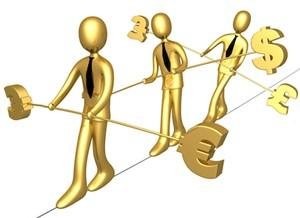 4.1. Види валютного ризику і фактори його визначення.
4.2. Методи управління валютним ризиком.
4.3. Методи управління валютним ризиком на основі хеджування.
Валютний ризик - це ймовірність фінансових втрат через коливання валютних курсів. Він впливає на компанії, що здійснюють міжнародні операції.
Згідно постанови Правління НБУ № 361, під валютним ризиком розуміють ризик для грошових надходжень або розміру капіталу, що виникає внаслідок несприятливого коливання курсів іноземних валют і цін на банківські метали.
Відповідно до Закону України «Про валюту та валютні операції» валютна операція – це операція, що має хоча б одну з таких ознак:
операція, пов’язана з переходом права власності на валютні цінності та (або) права вимоги і пов’язаних з цим зобов’язань, предметом яких є валютні цінності, між резидентами, нерезидентами, а також резидентами і нерезидентами, крім операцій, що здійснюються між резидентами, якщо такими валютними цінностями є національна валюта;
торгівля валютними цінностями;
транскордонний переказ валютних цінностей та транскордонне переміщення валютних цінностей.
Торговельні операції з іноземною валютою – це операції з купівлі, продажу, обміну іноземної валюти, а також операції з валютними деривативами (обмін, продаж)
Поточні валютні операції:
Валютні операції, пов’язані із рухом капіталу:
а) торговельні:
– розрахунки за експорт та імпорт товару;
б) неторговельні:
– платежі у вигляді процентів за кредитами (позиками);
– платежі у вигляді дивідендів за корпоративним правами, процентних доходів за цінними паперами та інших доходів (прибутків) за об’єктами інвестиційної діяльності, що не пов’язані з їх відчуженням, продажем, ліквідацією, зменшенням статутного капіталу;
– платіж у вигляді процентів, нарахованих за коштами на поточних, вкладних (депозитних) рахунках;
– операції з оплати праці, виплати стипендій, пенсій, аліментів, державної допомоги, матеріальної допомоги, допомоги родичів, благодійної та гуманітарної допомоги тощо;
– оплата фізичними особами лікування в медичних закладах в іноземній державі;
– оплата фізичними особами навчання і стажування в навчальних закладах в іноземній державі, витрат пов’язаних із ними;
– оплата витрат, пов’язаних із відрядженням за кордон;
– оплата фізичними особами продукції, робіт, послуг, прав інтелектуальної власності, що набуваються в нерезидентів за кордоном для власного споживання та ін.
– операції, пов’язані з наданням та отриманням резидентами позик і кредитів;
– операції, пов’язані з виконанням зобов’язань за гарантіями, поруками та заставою;
– операції, пов’язані з виконанням зобов’язань за договорами оренди, найму, лізингу;
– операції, пов’язані з виконанням зобов’язань за договорами факторингу;
– операції зі здійснення іноземних інвестицій в Україну;
– операції зі здійснення резидентами інвестицій за кордон;
– операції, пов’язані з поверненням іноземних інвестицій / інвестицій за кордон, а також інших коштів, одержаних інвестором від інвестиційної діяльності в Україні / за кордоном;
– операції з розміщення коштів на поточних, вкладних (депозитних) рахунках;
– операції, пов’язані з виконанням зобов’язань за договорами страхування життя та ін.
В Україні встановлюються такі курси валют:
офіційний курс
ринковий (договірний) курс іноземної валюти
(обліковий курс) гривні до іноземних валют і банківських металів
у торговельних валютних операціях між суб’єктами валютного ринку і суб’єктами ЗЕД (він передбачає встановлення курсу купівлі та курсу продажу іноземної валюти). Величина ринкового курсу іноземної валюти залежить від готівкової або безготівкової форми торговельної операції.
Залежно від ступеня строковості валютної торговельної операції виділяють:
поточний валютний курс
строковий валютний курс
курс іноземної валюти, який використовується під час проведення валютних операцій типу «спот» (за поточним курсом оцінюються статті балансу). Поточний валютний курс також називають курсом «спот» – за ним регулюються поточні торгові і неторгові операції
курс іноземної валюти, який використову- ється під час проведення валютних операцій типу форвард, ф’ючерс або опціон
Фактори що впливають на формування валютного курсу
Темп інфляції 
Стан платіжного балансу 
Різниця (паритет) процентних ставок у різних країнах 
Функціонування валютних ринків і спекулятивні валютні операції
Використання певної валюти на євроринку і у міжнародних розрахунках
Прискорення або затримка міжнародних платежів 
Довіра до валюти на національному і світовому ринках 
Валютна політика
Фактори визначення валютного ризику
Основні фактори ризику: політична стабільність, інфляція, волатильність валютних ринків, монетарна політика.
Обсяг зовнішньої торгівлі, валютна політика центрального банку та геополітичні ризики.
За своєю економічною сутністю валютний ризик можна розділити на:
ризик трансакції
ризик, що виникає під час перерахунку (конвертації або трансляції) однієї валюти в іншу (трансляційний ризик)
проявляється в тому, що несприятливі коливання курсів іноземних валют впливають на реальну вартість відкритих валютних позицій. Цей ризик можна визначити як можливість недоодержання прибутку або виникнення збитків внаслідок безпосереднього впливу змін обмінного курсу на очікувані потоки коштів.
у цьому разі величина еквівалентної валютної позиції у звітності змінюється внаслідок зміни обмінних курсів, які використовуються для перерахунку залишків в іноземній валюті в базову (національну) валюту. Трансляційний валютний ризик відомий також як розрахунковий або балансовий ризик
Вплив зміни валютних курсів і відкритих валютних позицій на потенційні фінансові результати
Довга валютна позиція
Коротка валютна позиція
Підвищення курсу іноземної валюти
Прибуток
Збитки
Збитки
Прибутки
Зниження курсу іноземної валюти
До методів управління валютними ризиками належать:
1.Установлення валютних надходжень в однойменній валюті витрат (валютний «метчинг» – currency matching)
2.Використання валютних «подушок» 
3.Синхронізація потоків коштів (Leads and Lags)
4.Захисні валютні застереження 
5.Закриття відкритої валютної позиції шляхом залучення євровалютних позик
6. Лімітування
7. Використання форвардних контрактів
8. Використання валютних свопів
4.3.Методи управління валютним ризиком, що ґрунтуються на його хеджуванні
Хеджування – це спосіб захисту від ризику, пов’язаного з невизначеністю зміни майбутньої ціни будь-якого активу на основі використання строкових контрактів.
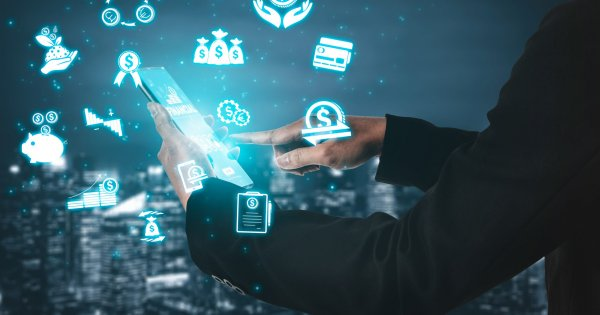 Види хеджування:
1) за ступенем охоплення активів:
– загальне – хеджування всієї партії (загальної кількості) активів, які повинні бути продані або куплені на первинному ринку;
– часткове – хеджування частини від усієї партії товару, активу;
2) за ступенем відповідності хеджованого активу активу інструмента хеджування:
– пряме – збігаються активи первинного і вторинного ринків;
– перехресне (крос) хеджування – актив первинного ринку відрізняється від вторинного ринку;
3) за метою:
– короткий хедж – вид хеджування, метою якого є усунення ризику падіння ціни активу;
– довгий хедж – те саме, але усунення ризику підвищення ціни активу;
Види хеджування
4) за видом хеджованої ціни:
– ф’ючерсно-спотове – хеджування ф’ючерсними контрактами поточної спотової ціни;
– строкове хеджування – хеджування строковими контрактами майбутньої ціни спот-активу:
– форвардне хеджування;
– ф’ючерсно-форвардне хеджування;
5) за ступенем хеджування:
– повне – хеджування, що повністю виключає ціновий ризик;
– неповне – виключає ризик частково.
BMW використовує природне хеджування: виробництво і витрати в тій валюті, в якій продаються товари. Це мінімізує валютні втрати.
Життєвий цикл ф’ючерсного контракту
Виконання контракту
Фізичне постачання активу
Збереження відкритої позиції
Закриття позиції
Зворотна угода
Сплата (отримання) різниці в цінах
Відкриття позиції (установча угода): довга або коротка
Сплата початкової маржі (застави)
Сплата (отримання) змінної маржі
Висновки: Як ефективно управляти валютним ризиком?
Ефективне управління валютним ризиком - запорука стабільності та конкурентоспроможності бізнесу на міжнародній арені.
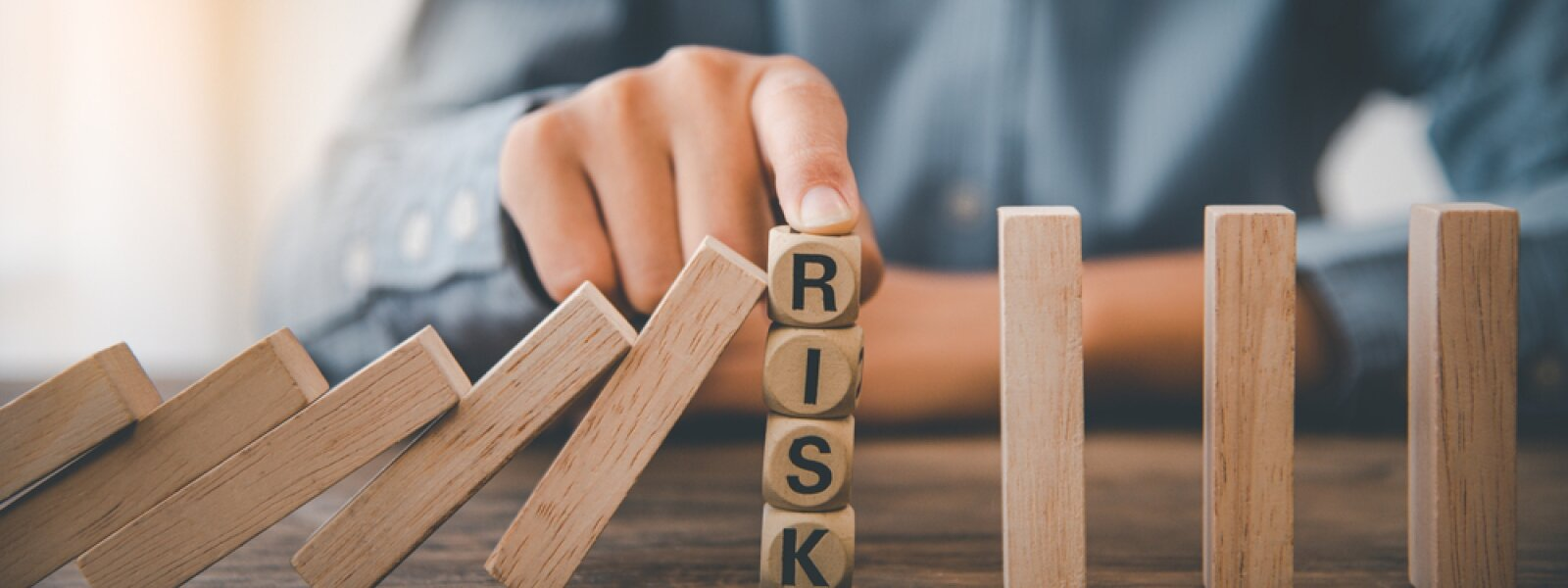